أنشطة ممتعة
رحلة
المكتبة
زائر
فن
أنشطة لا صفية
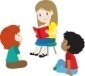 الصف الرابع 
التاريخ : 28 \ 4 \2019
جدول التواصل مع أولياءالأمور 
مدرسة البطين
4A     30\4\2019
4B      1\5\2019
الثلاثاء 
الأربعاء